Gas Safety and Reliability Branch Management and Operations Review
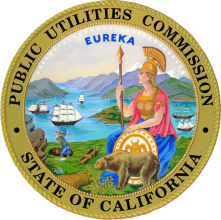 Report and Recommendations
GSRB Management and Operations Review
Project Charter
Project Methodology and Timeline  
Report and Recommendations
Report Structure and Contents
Report Key Findings
GSRB Challenges, Opportunities, and Progress To Date
Recommendations, Implementation Steps, and Performance Metrics
Project Charter
CPUC’s Independent Review Panel (IRP) recommendation:
“Undertake an independent management audit of the USRB [now GSRB] organization, including a staffing and skills assessment, to determine the future training requirements and technical qualifications to provide effective risk-based regulatory oversight of pipeline safety and integrity management, focused on outcomes rather than process.”

Project objectives in Spring 2014:
“The goals of the proposed audit will be to 
Analyze and evaluate GSRB activities in the context of their effectiveness in adhering to existing safety regulations; 
Provide the CPUC with new ideas, insights, and practical, implementable recommendations; and 
Develop implementation plans designed to evolve the program into one that is more proactive in addressing gas safety issues.”
Project Methodology and Timeline
April 2014-March 2015
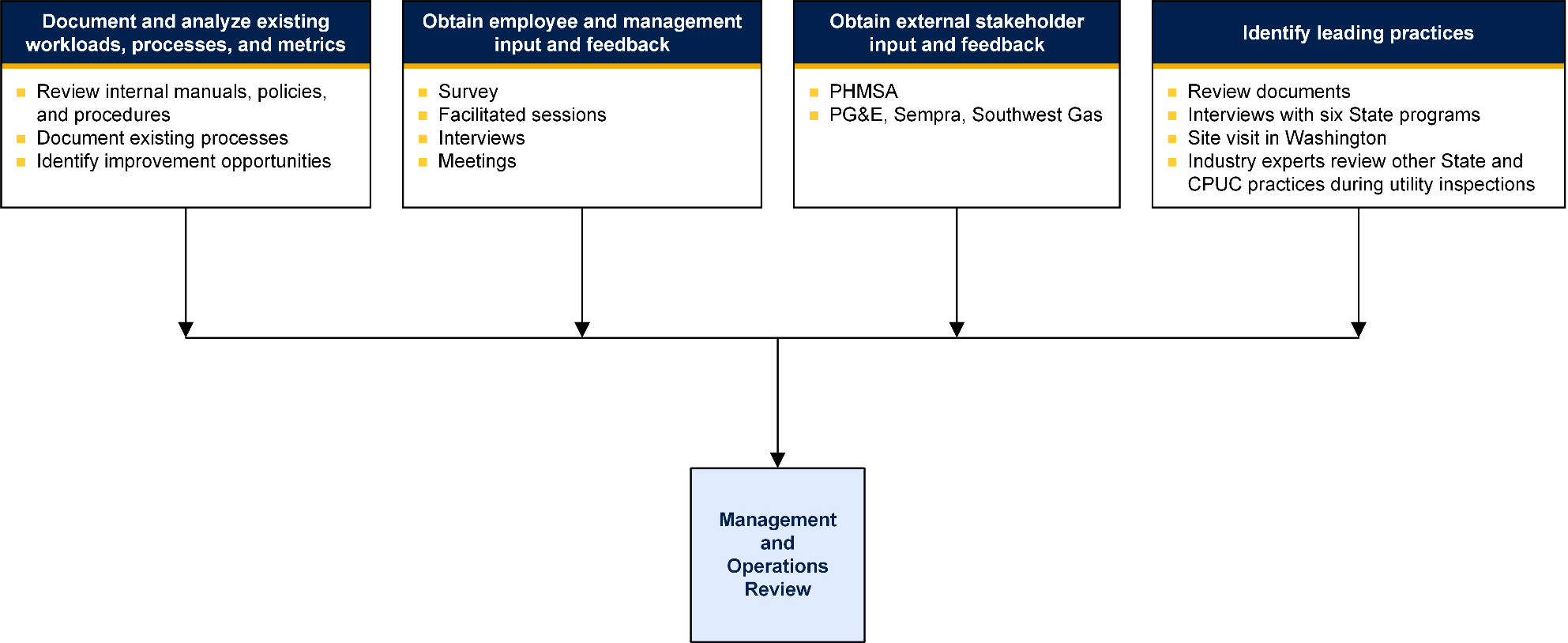 Report and Recommendations
Executive Summary
Introduction and Approach
GSRB Challenges, Opportunities, and Progress To Date
Recommendations, Implementation Steps, and Performance Metrics
Utility Inspection Recommendations
Incident Investigation Recommendations
Work Prioritization, Staffing, and Training Recommendations
Technology and Tools Recommendations
Communication and Change Management Recommendations
Risk Assessment Approach Recommendations
GSRB Roles and Responsibilities
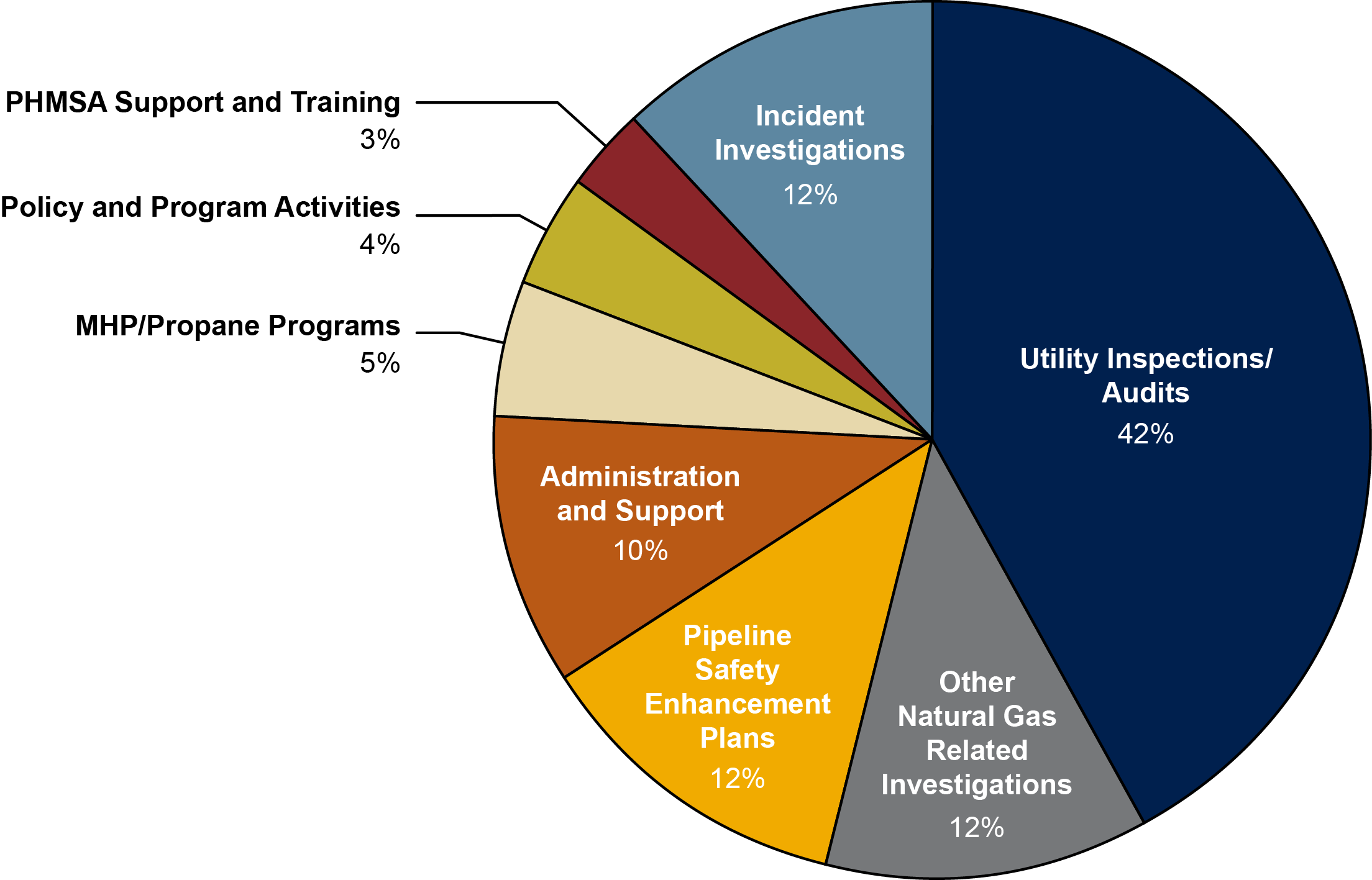 GSRB Challenges and Opportunities
GSRB Progress To Date
Recommendations and Implementation Steps
Recommendations and Implementation Steps
Timing
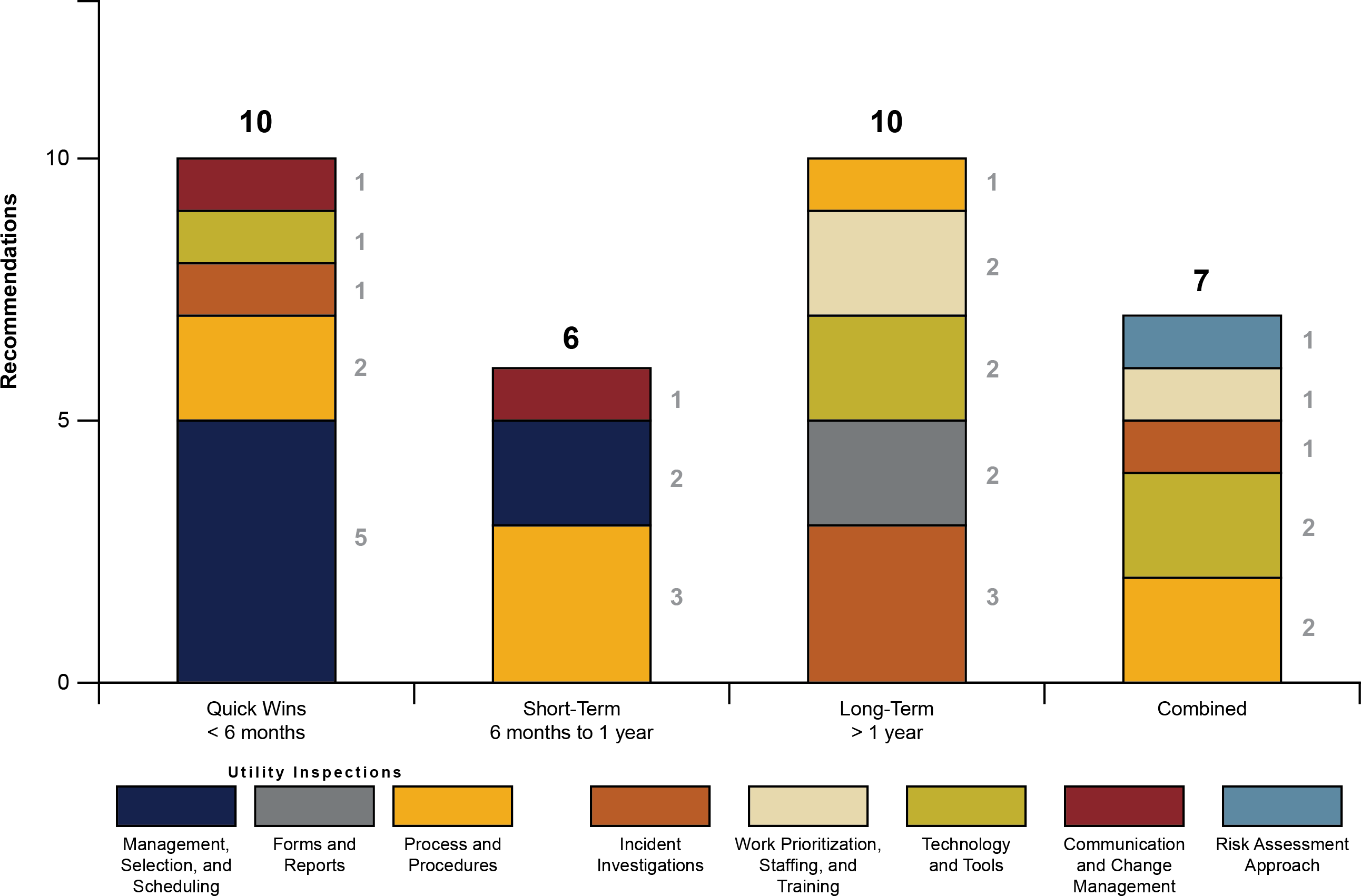 Recommendations and Implementation Steps
Priorities
Improving utility inspection performance
Upgrading outdated technology
Providing risk assessment 
Addressing backlogs 
Prioritizing and focusing work
Communicating activities, processes, and goals
Increasing PHMSA evaluation score
Performance Metrics
Recommended 19 performance metrics to track and measures progress
Example: incidents per mile of natural gas pipeline (2005 to 2013)
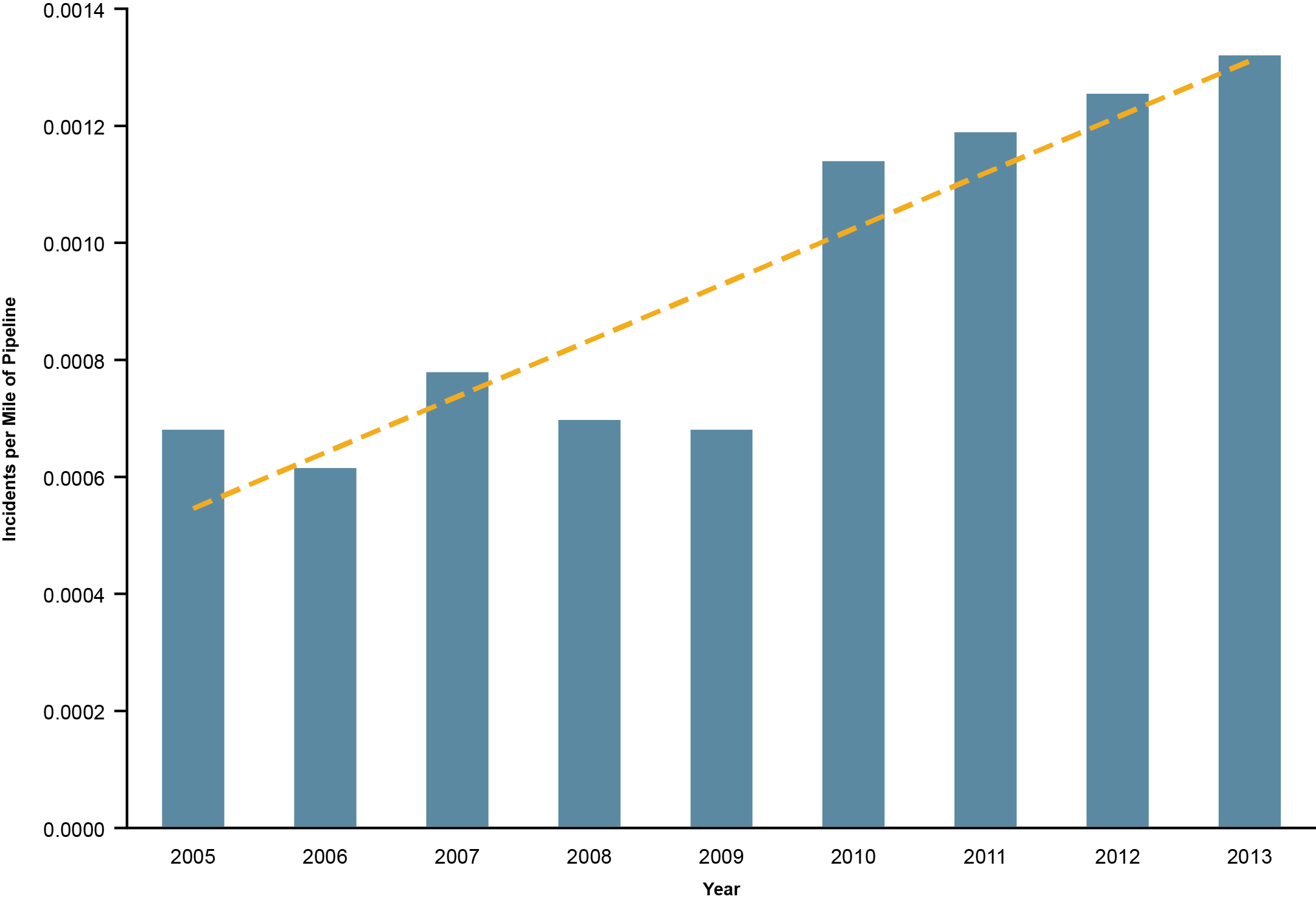 Thank you
The report will be available at:
http://www.cpuc.ca.gov/PUC/safety/Pipeline/

Wendy Pratt
wendy.pratt@crowehorwath.com
www.crowehorwath.com